Úskalí elektronických diářů a dotazníků ve studiích z praxe
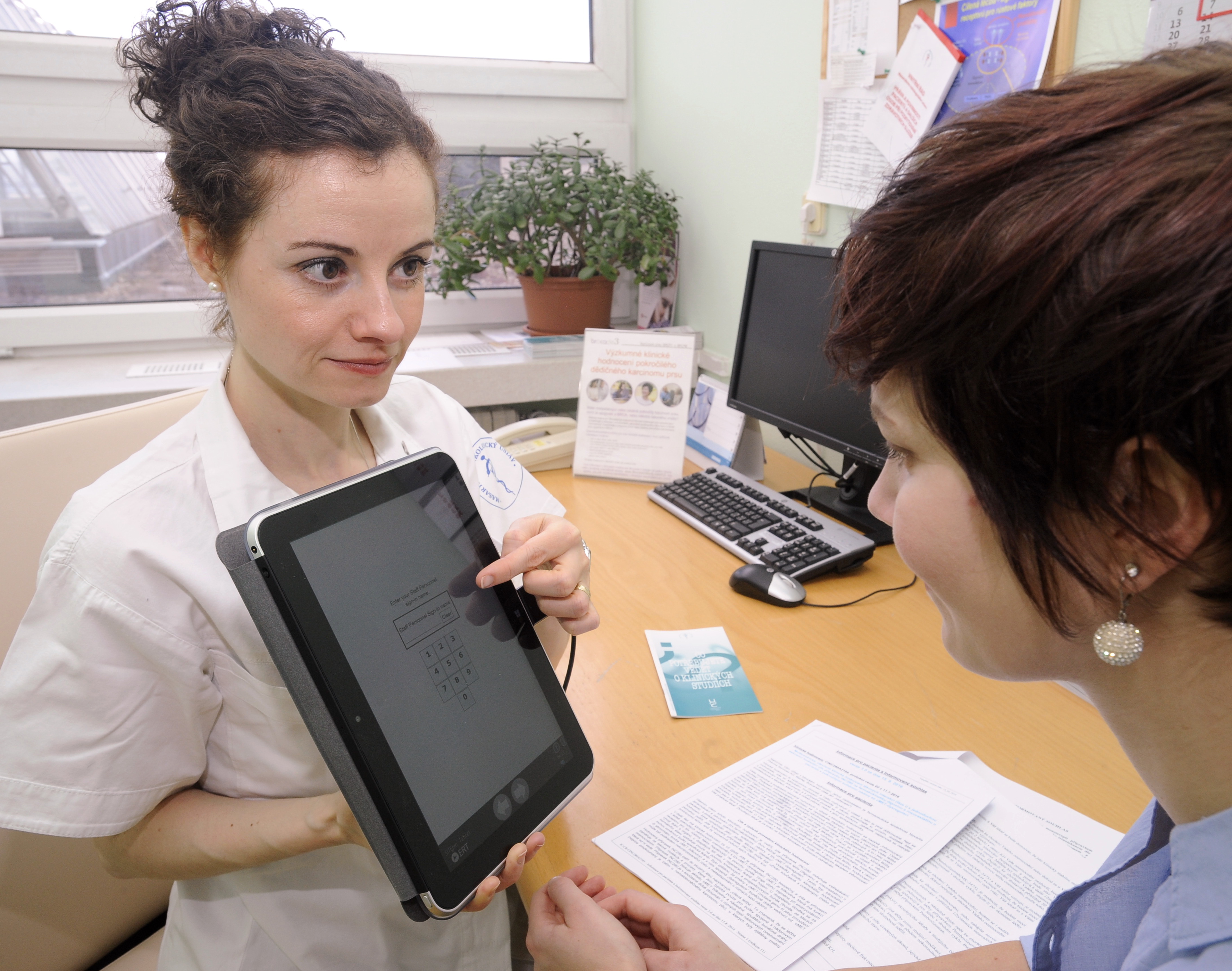 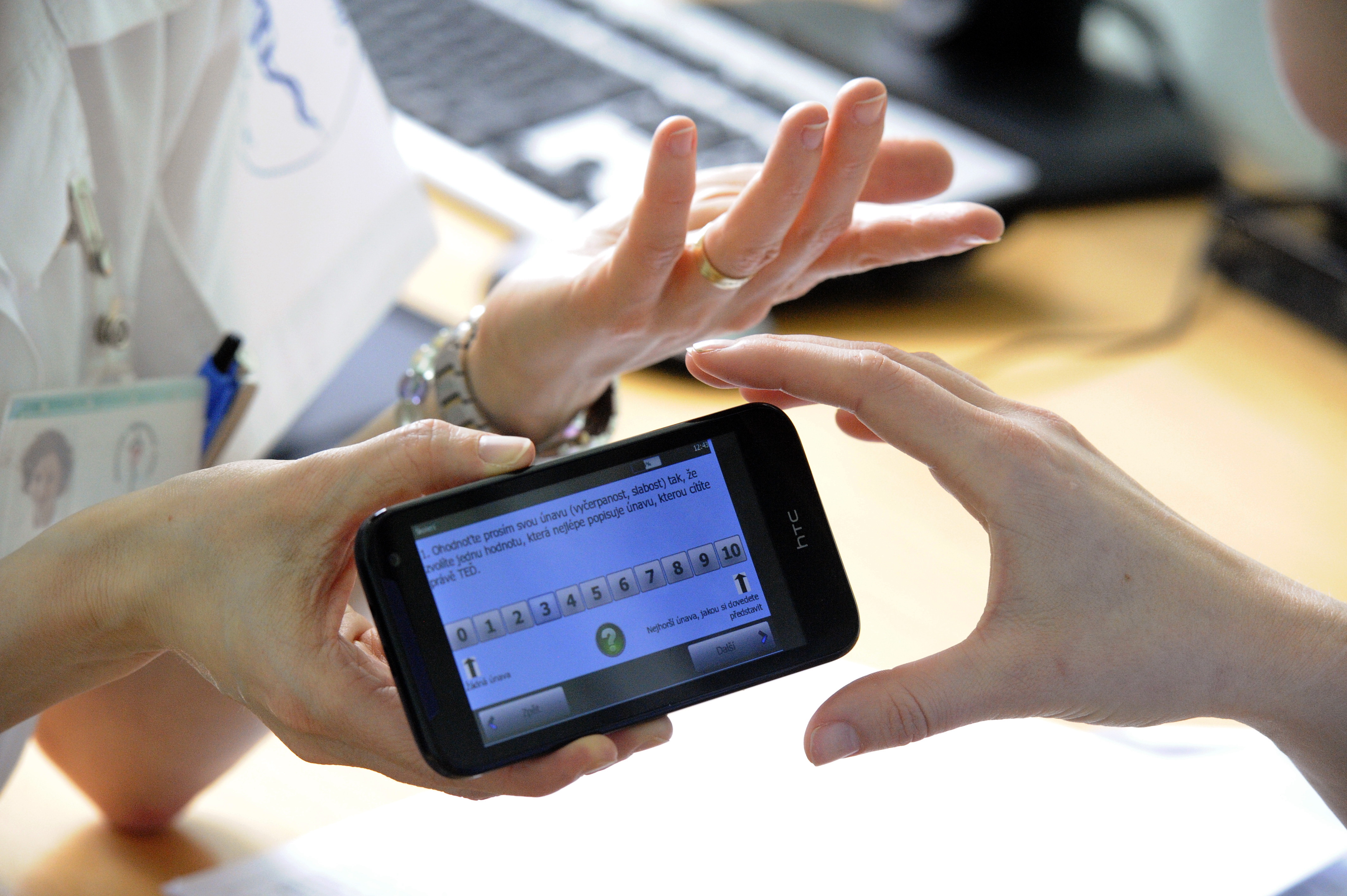 Lenka Reviľáková
Bohumila Pavlasová

Oddělení klinického hodnocení
Masarykův onkologický ústav
Úvod
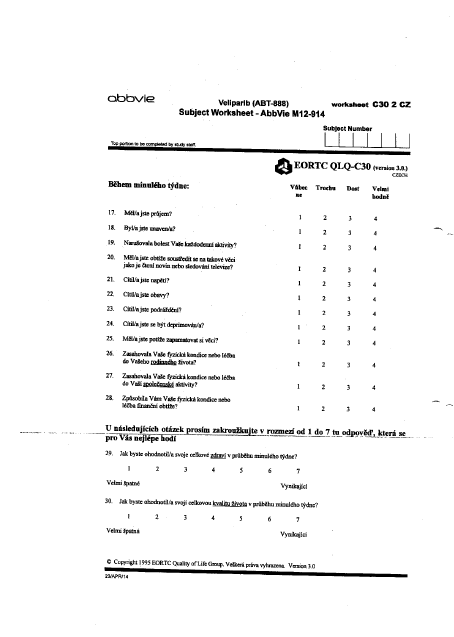 Doba jde dopředu

Většina studii využívá sběr dat pomocí elektronických zařízení, které předkládáme pacientům (tablety, mobily)

Dotazníky –doma/on site

Deníky-doma

Propojení s webem a zdrojovou 
	dokumentací
Z prvních zkušeností MOÚ
První studie s elektronickým dotazníkem v MOU byla studie IMEX z roku 2003. 

Studie byla pro pacienty s karcinomem hlavy a krku

Už na mítinku byl lékařem vznesen dotaz, jestli těmto pacientům chtějí skutečně dát domů elektronický diář?

Světlá výjimka: pacient vysoko erudovaný, sám zvládl zavolat na helpdesk, když mu elektronické zařízení přestalo fungovat.
Zkušenost s elektronickými dotazníky na centru má 90 % center:(38 respondentů – koordinátoři napříč ČR)
47,4 % spokojených uživatelů
Jaký dojem z nich převládá?
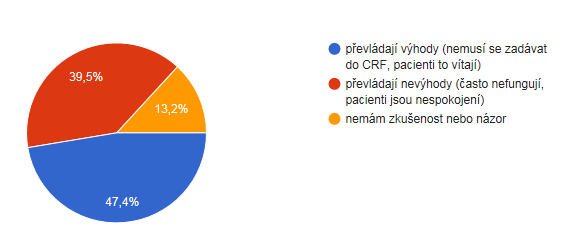 Zkušenost s elektronickými dotazníky na domácí použití má 55 % center:(38 respondentů – koordinátoři napříč ČR)
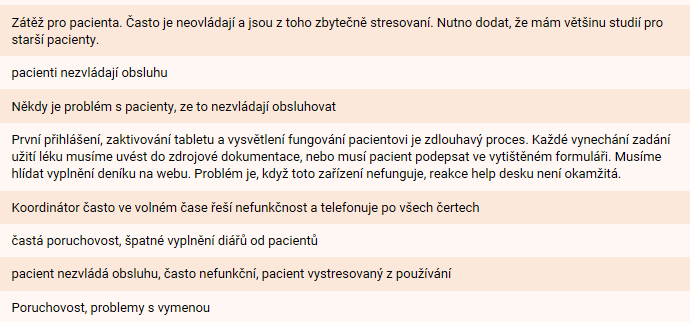 Jaký dojem z nich převládá?
39,5 % spokojených uživatelů
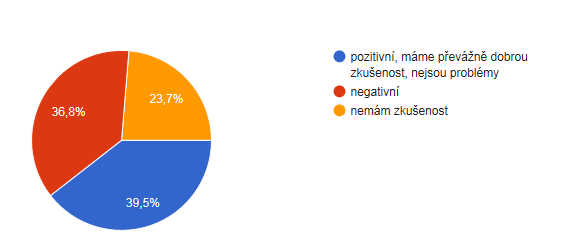 Kazuistika 1: studie fáze III, MTS CA prostaty
Před zahájením studie:trénink
Guidelines
První spuštění s monitorem-nepovedlo se, pacient vyplnil dotazníky papírové
Věk, tremor, zrak, sluch…
Rodinní příslušníci
Možnost zadat data do deníku zpětně-nefunguje
Itc.excointouch.com-portál naplánování cyklů
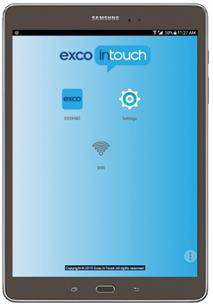 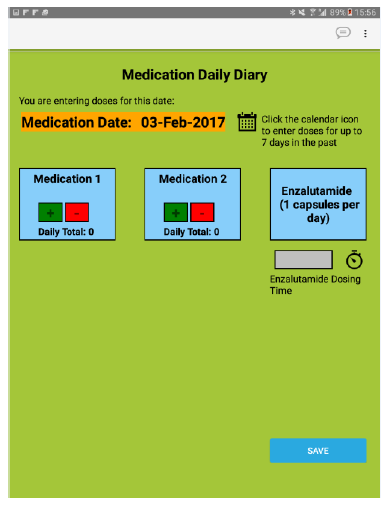 V deníku chybí záznam o užití LP
Nutný zápis do zdrojové dokumentace
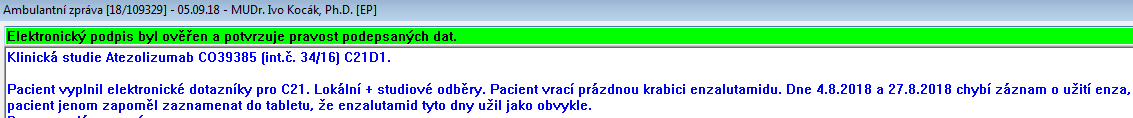 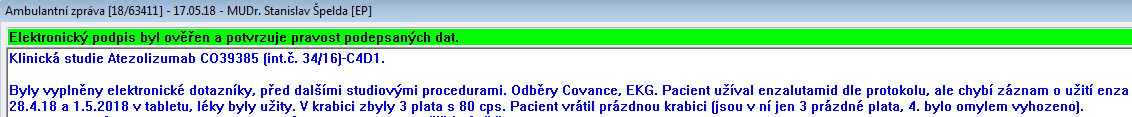 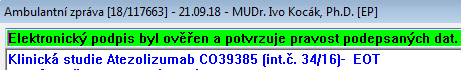 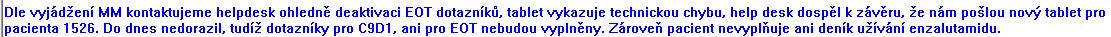 Kazuistika 2: studie fáze III, MTS ca prsu
Pacient vyplní dotazníky v tabletu (má svůj přístup-heslo…)
Lékař se přihlásí na stránky, kde vidí vyplněny dotazníky
Dle dotazníků zváží AE-zápis do zdrojové dokumentace
Dotazníky se musí z webu vytisknout a založit
±30 pacientů za den v ambulanci: 8,5 hodinová pracovní doba=na jednoho pacienta je cca 15 min.
Kazuistika 3: Kastračně rezistentní CA prostaty
Dotazník-chytrý telefon
Přistup na wifi
Špatné nastavení
Screen (IC)
Provázanost s web portalem (přístup, heslo)
-analgetická medikace
-aktivace pacienta po randomizaci (stvrzení parafou)
Odesílání vyplněných dotazníků
Zařízení je napojeno na síť, transmit po vyplnění dotazníků
     (v MOU je wifi jen pro pacienty)

Po uložení dat se sami odesílají

Modul-chytáme signál na balkóně

Ne vždy to funguje-HELP DESK
Shrnutí
Výhody
Nevýhody
Není nutné přepisovat do eCRF
?
Limitace pro nábor pacientů (někdy i inclusion kr.)
Další portál a trénink
Častá poruchovost, někdy chybí papírový back-up
Nemožnost rychlého vyřešení problému (HelpDesk)
Stres pro (nejen onkologické) pacienty
Malý rozměr, dotykové ovládání – nevhodné pro starší pacienty
Velká časová náročnost pro studijní tým
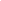 Závěr
Doba jde dopředu
Elektronickým zařízením se nelze vyhnout
Momentálně vnímáme jako zátěž
Věříme, že se časem vychytají nedostatky a naši práci nám usnadní, zrychlí, zefektivní
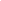 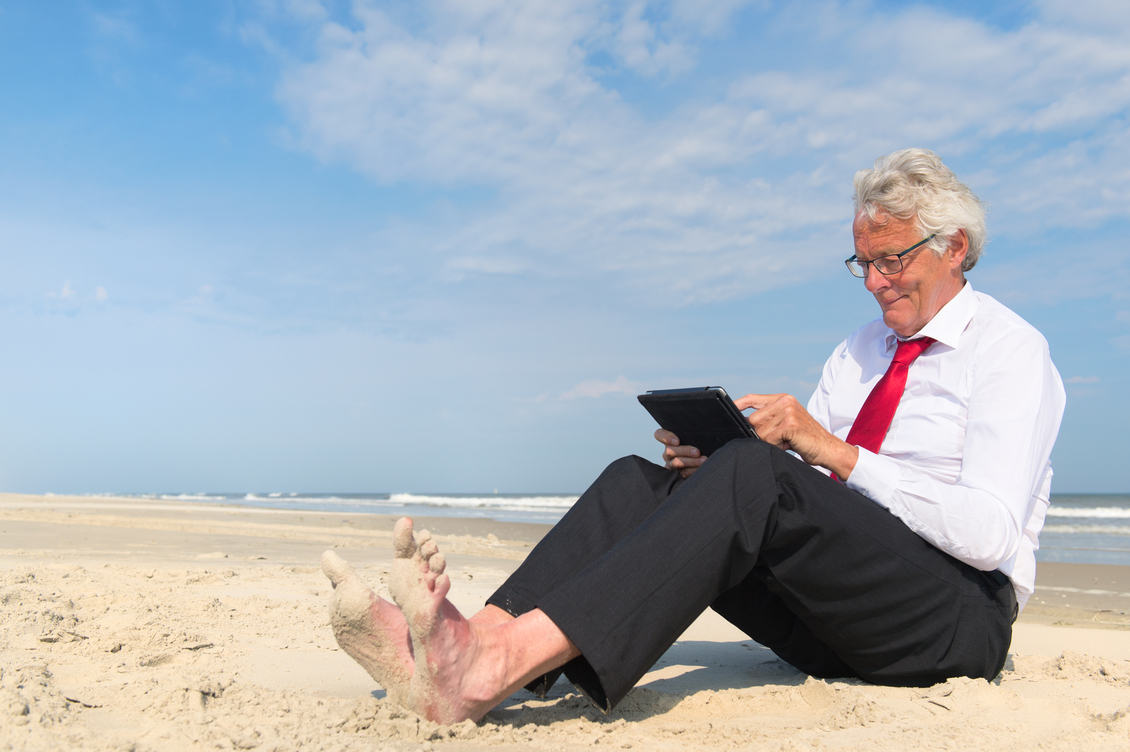 https://www.i60.cz/clanek/detail/20039/jak-se-neupracovat-behem-letni-dovolene
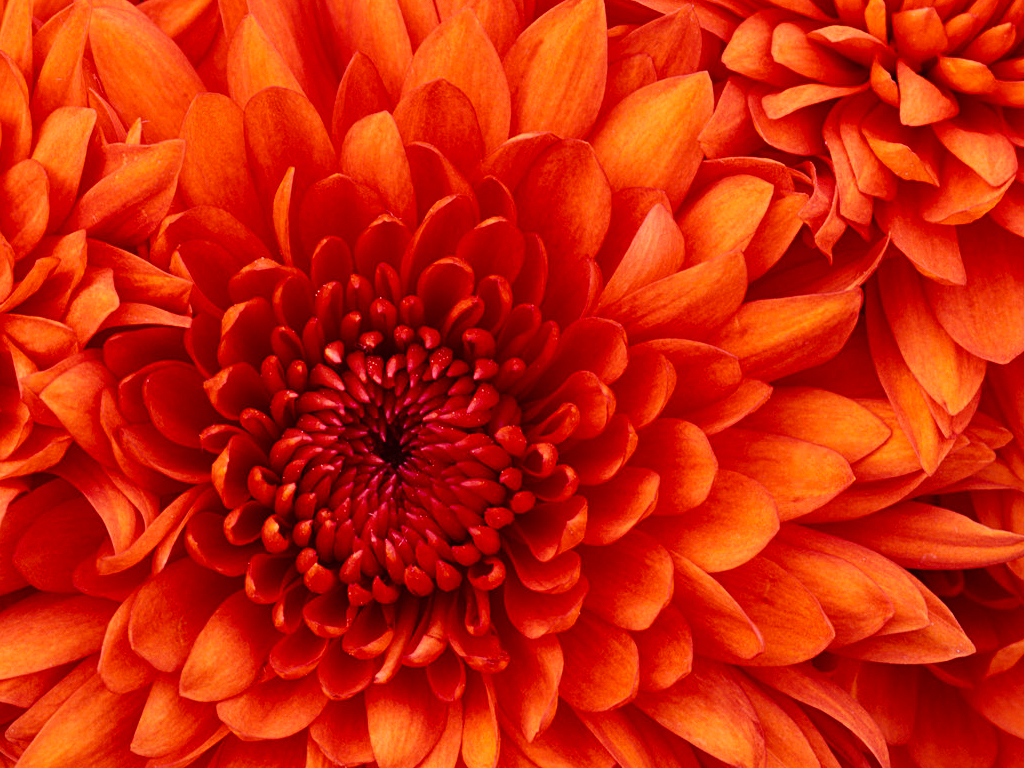 DĚKUJEME ZA POZORNOST